New Year’s Day
Year B
Ecclesiastes 3:1-13
Psalm 8
Revelation 21:1-6a
Matthew 25:31-46
For everything there is a season, and a time for every matter under heaven …
Ecclesiastes 3:1
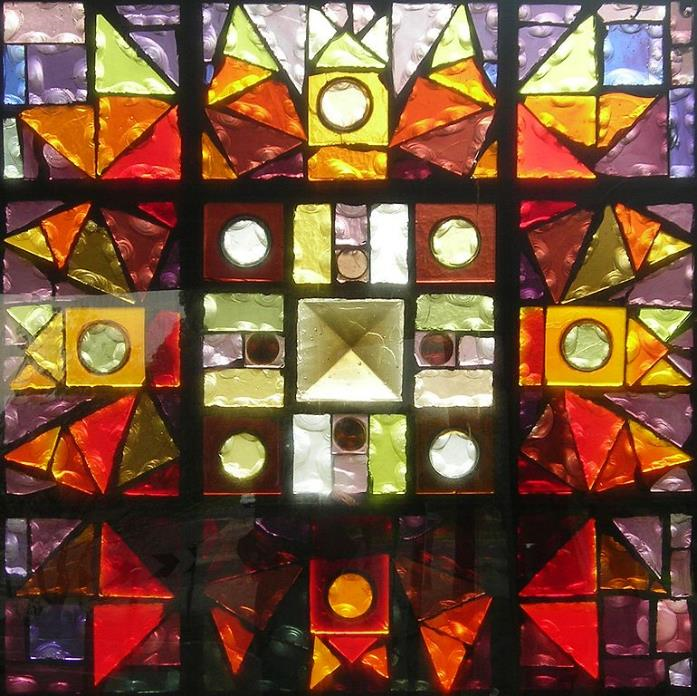 The Four Seasons

Leonard French
La Trobe Sculpture Park
Melbourne, Australia
"It is done! I am the Alpha and the Omega, the beginning and the end.”
Revelation 21:6a
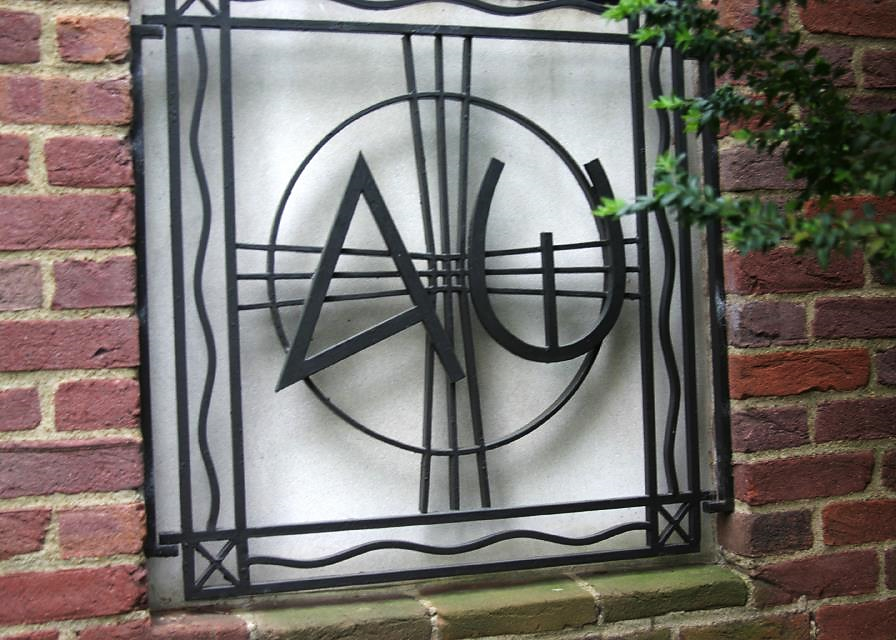 Alpha and Omega  --  Metalwork, Benton Chapel, Vanderbilt University, Nashville, TN
'Lord, when was it that we saw you hungry and gave you food …'
Matthew 25:37a
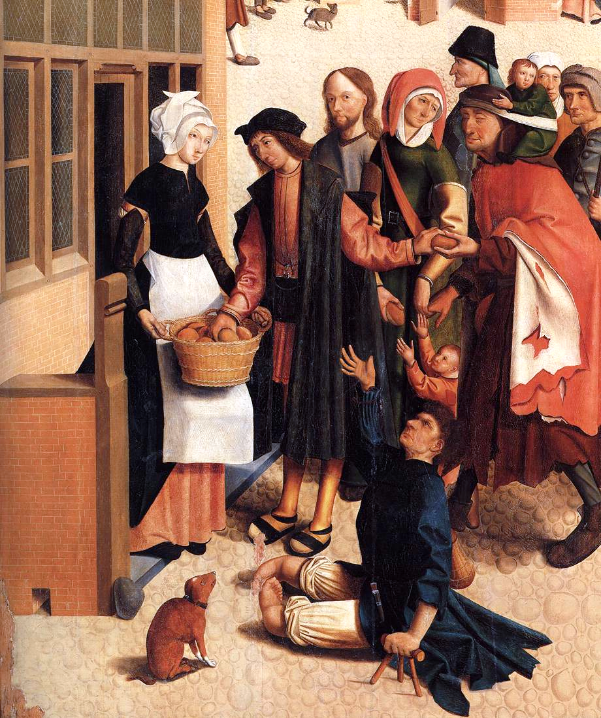 Seven Works of Mercy (with Christ as one of the recipients)

Master of Alkmaar
Rijksmuseum
Amsterdam
'… or thirsty and gave you something to drink?'
Matthew 25:37b
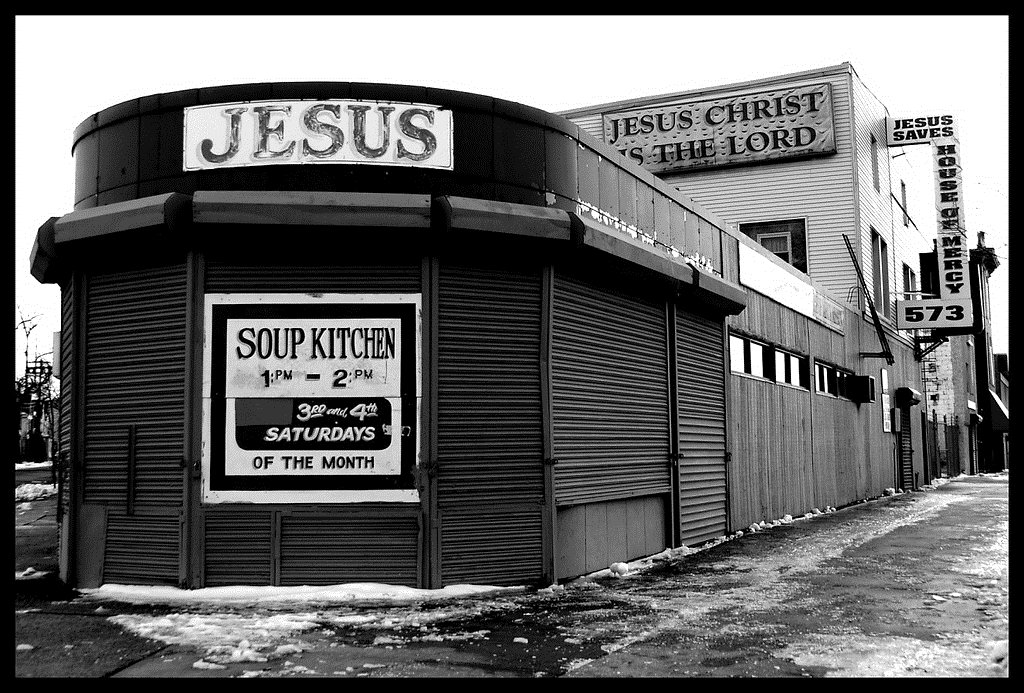 Soup Kitchen at the House of Mercy Church, Winter 2009  --  Tony Fischer, Newark, NJ
'And when was it that we saw you a stranger and welcomed you?'
Matthew 25:38a
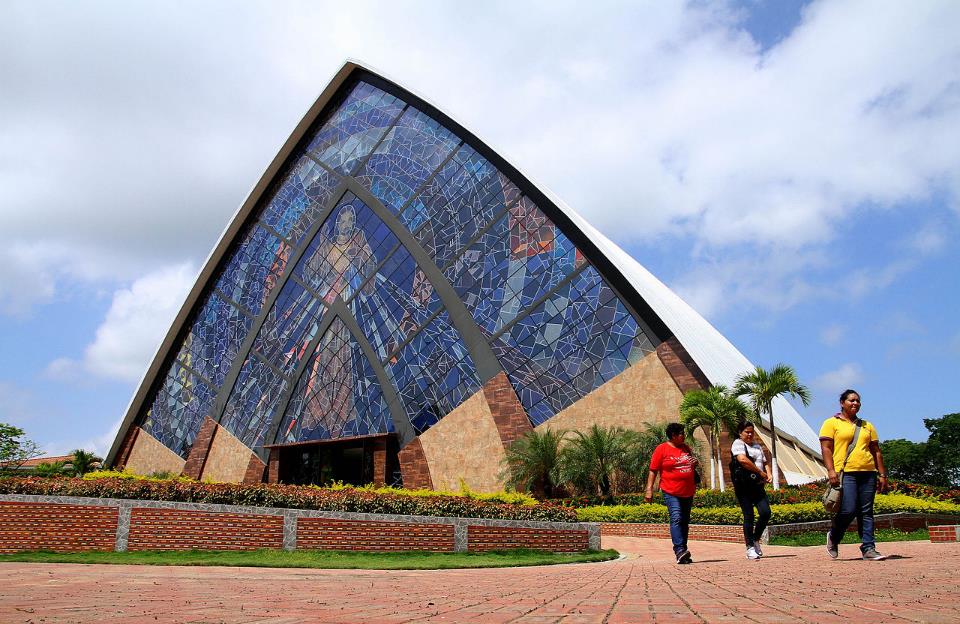 Sanctuary of the Divine Works of Mercy  --  Guayaquil, Ecuador
"… or naked and gave you clothing?"
Matthew 25:38b
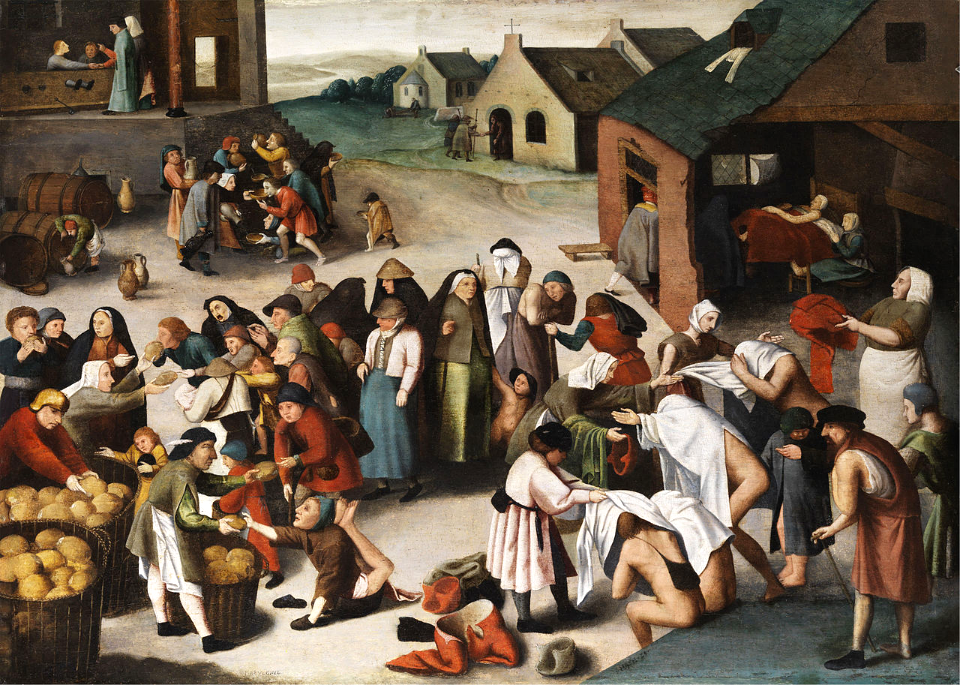 Works of Mercy  -- by (after) Pieter Brueghel The Younger
'And when was it that we saw you sick … and visited you?'
Matthew 25:39ac
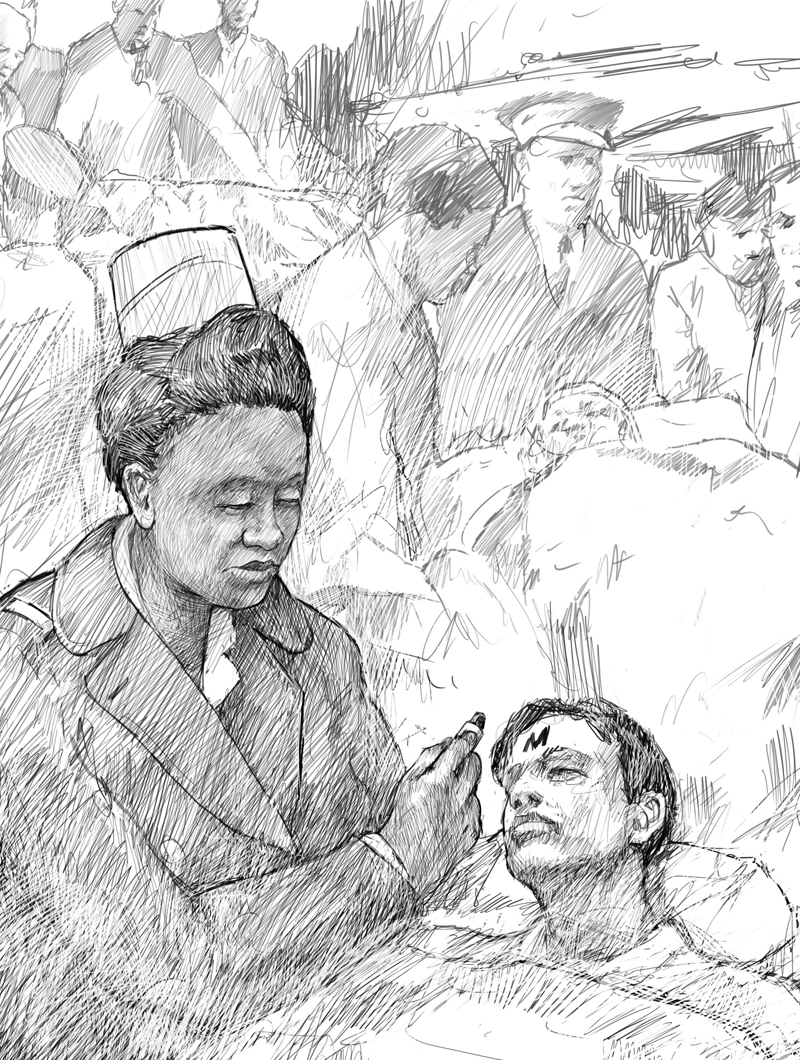 Abbie Sweetwine, African American Nurse Treating Injured

UK Air Force Medical Service Art
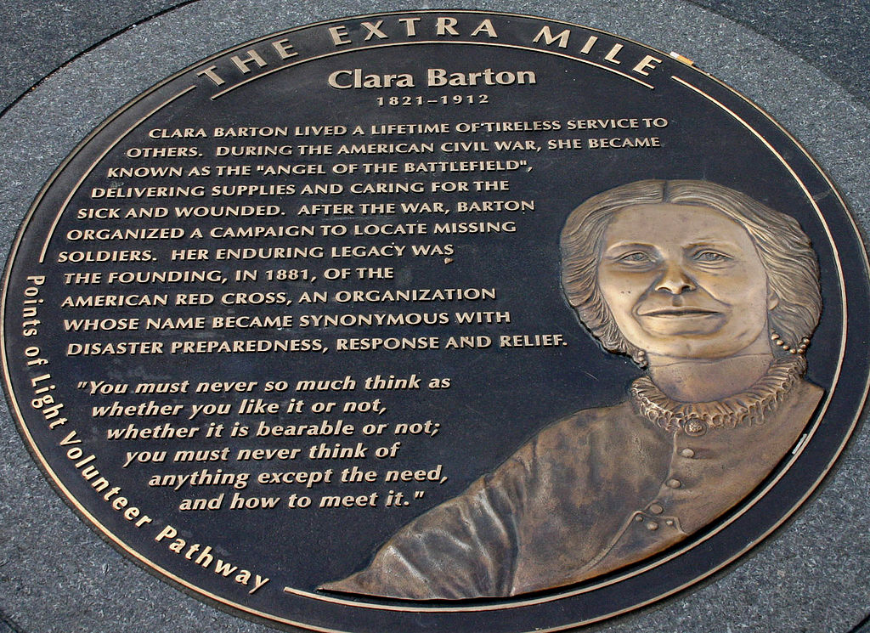 The Extra Mile – Clara Barton, Founder of the Red Cross  --  Washington, DC
'And when was it that we saw you … in prison and visited you?'
Matthew 25:39ac
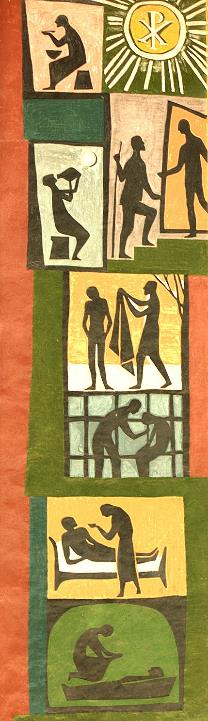 Seven Works of Mercy

Mural in Diakonie Conference Center
 Neuendettelsau, Germany
'Truly I tell you, just as you did it to one of the least of these …, you did it to me.'
Matthew 25:40
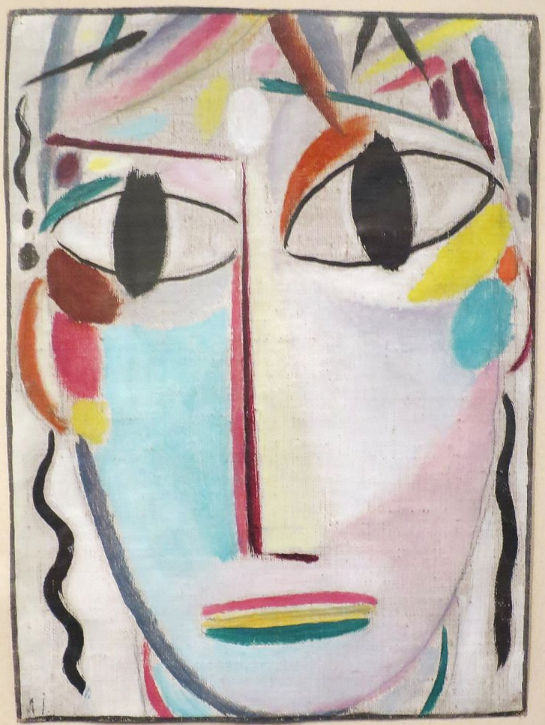 Jesus Christ

 Alexi von Jawlensky
Los Angeles County Museum of Art
Los Angeles, CA
Credits
New Revised Standard Version Bible, copyright 1989, Division of Christian Education of the National Council of the Churches of Christ in the United States of America. Used by permission. All rights reserved.

https://commons.wikimedia.org/wiki/File:Leonard_French_La_Trobe_03-2_cropped.jpg
Http://diglib.library.vanderbilt.edu/act-imagelink.pl?RC=46042
https://commons.wikimedia.org/wiki/File:Master_of_Alkmaar_-_The_Seven_Works_of_Mercy_(detail)_-_WGA14368.jpg
https://www.flickr.com/photos/tonythemisfit/3254449443
https://commons.wikimedia.org/wiki/File:Santuario_de_la_Divina_Misericordia_de_Guayaquil_(17613500314).jpg
https://commons.wikimedia.org/wiki/File:Drawing_of_Abbie_Sweetwine_treating_injured.jpg
https://commons.wikimedia.org/wiki/File:Brueghel-Umkreis_Werke_der_Barmherzigkeit.jpg
Https://commons.wikimedia.org/wiki/File:Clara_Barton,_founder_American_Red_Cross_(89684515).jpg
https://commons.wikimedia.org/wiki/File:Diakoniegemaelde_Neuendettelsau.jpg
Https://commons.wikimedia.org/wiki/File:%27The_Young_Christ%27_by_Alexej_von_Jawlensky,_1920-21,_LACMA.JPG 

Additional descriptions can be found at the Art in the Christian Tradition image library, a service of the Vanderbilt Divinity Library, http://diglib.library.vanderbilt.edu/.  All images available via Creative Commons 3.0 License.